Министерство образования и науки РФ
ФГБОУ ВПО Псковский государственный университет
Кафедра связей с общественностью и журналистики
Пресса в дореволюционной России
Курсовая работа
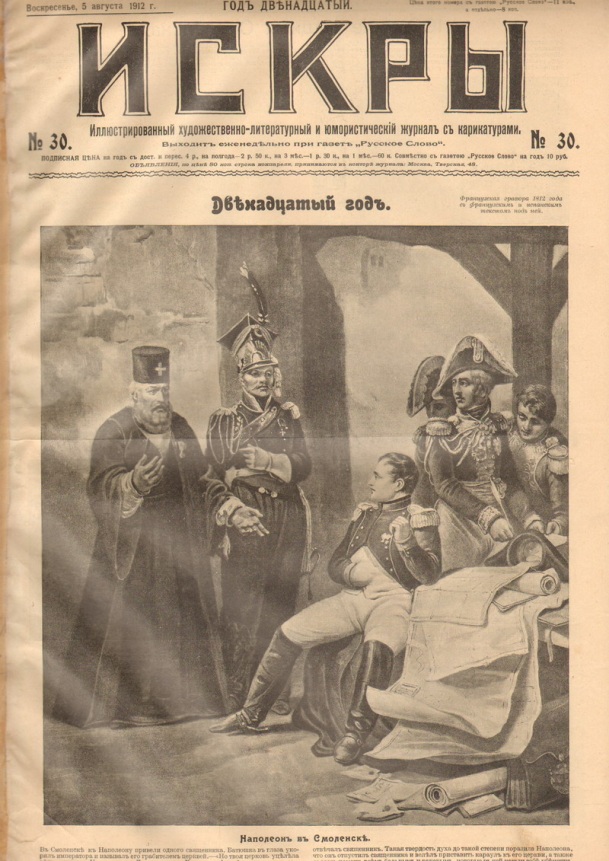 Выполнила:
студентка 3 курса
филологического факультета,
направление «Реклама и
связи с общественностью»
Павлова Марина Андреевна
Научный руководитель:
ассистент кафедры связей с общественностью и журналистики
Фролов Василий Владимирович
Псков, 2014 г.
Введение
Актуальность данной темы  продиктована изменением значения коммуникативных процессов и технологий в различных общественных сферах, развитием средств коммуникации, так называемым «взрывом коммуникации». Всеобщие процессы технологизации и автоматизации человеческой деятельности обусловили смещение центра тяжести с области производства на управленческую среду.
Объект исследования – дореволюционная пресса Российской империи.
Предмет исследования – влияние прессы на дореволюционное общество.
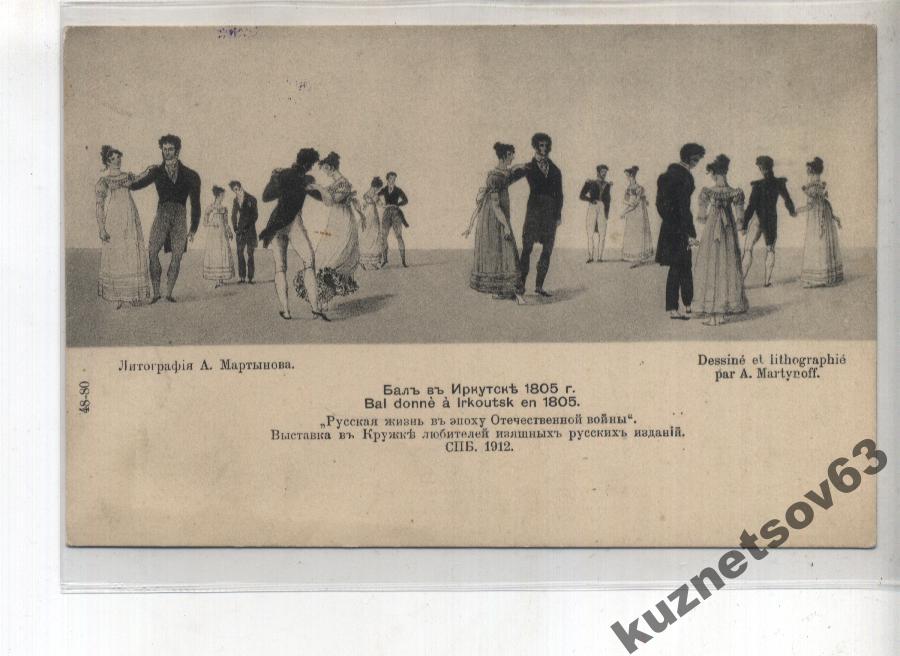 Цель исследования: определить роль и место отечественной прессы в дореволюционном обществе царской России, а также выяснить какое воздействие данный вид СМИ оказывал на формирование общественного мнения в тот период времени.
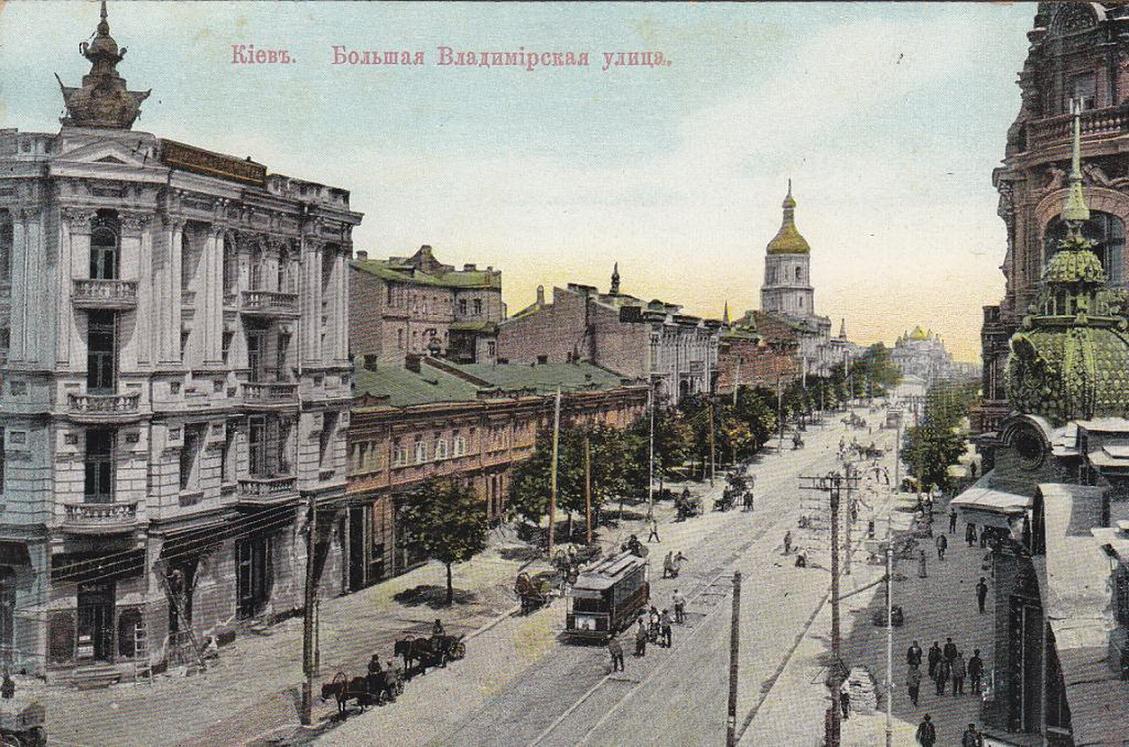 В рамках заявленной цели предполагается решить следующие задачи:

рассмотреть процесс становления и развития прессы в дореволюционной России;
изучить особенности цензуры в отечественной прессе дореволюционного периода;
изучить несколько наиболее популярных печатных изданий дореволюционной России;
выяснить какое воздействие данный вид СМИ оказывал на формирование общественного мнения в тот период времени.
Гипотеза исследования: печатные издания оказывали влияние на формирование общественного мнения в дореволюционной России.
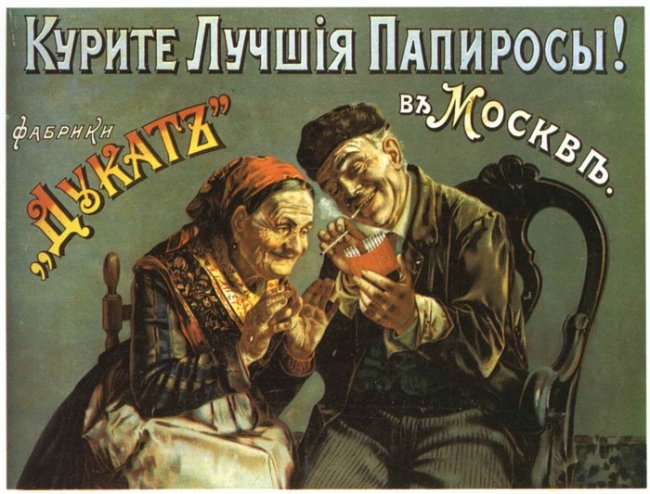 Глава I. Становление и развитие прессы в      дореволюционной России.
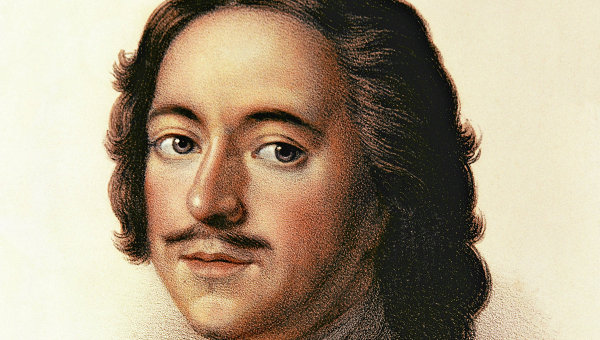 Инициатором создания первой публичной печатной газеты был Пётр I
1.1 История журналистики в России
История развития печати – это история развития человеческой мысли, прогресса, культуры, образования. Подобно истории человеческого общества, история печати была насыщена глубоко драматическими событиями: книги, содержащие передовые идеи и научные открытия, сжигались на кострах иногда вместе с их творцами, тысячи произведений во времена папской инквизиции оказались в «Индексе запрещенных книг»
1.2 Цензура в дореволюционной российской прессе
В XVIII веке правительственная политика проявилась не только в либерализации типографского дела, но и в цензурном контроле над печатью, призванном обеспечить интересы самодержавия и официальной церкви. Именно в то время появляются первые цензурные законоположения, имевшие партикулярный характер.
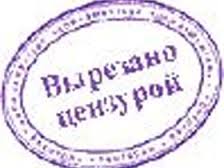 Глава II. Печатные периодические издания дореволюционной России
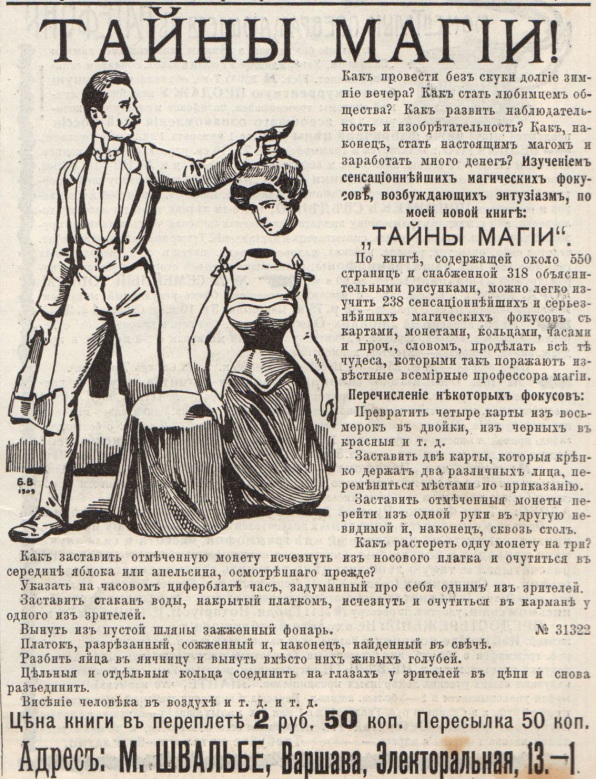 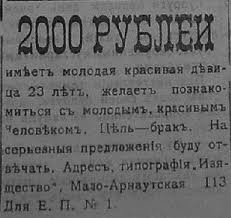 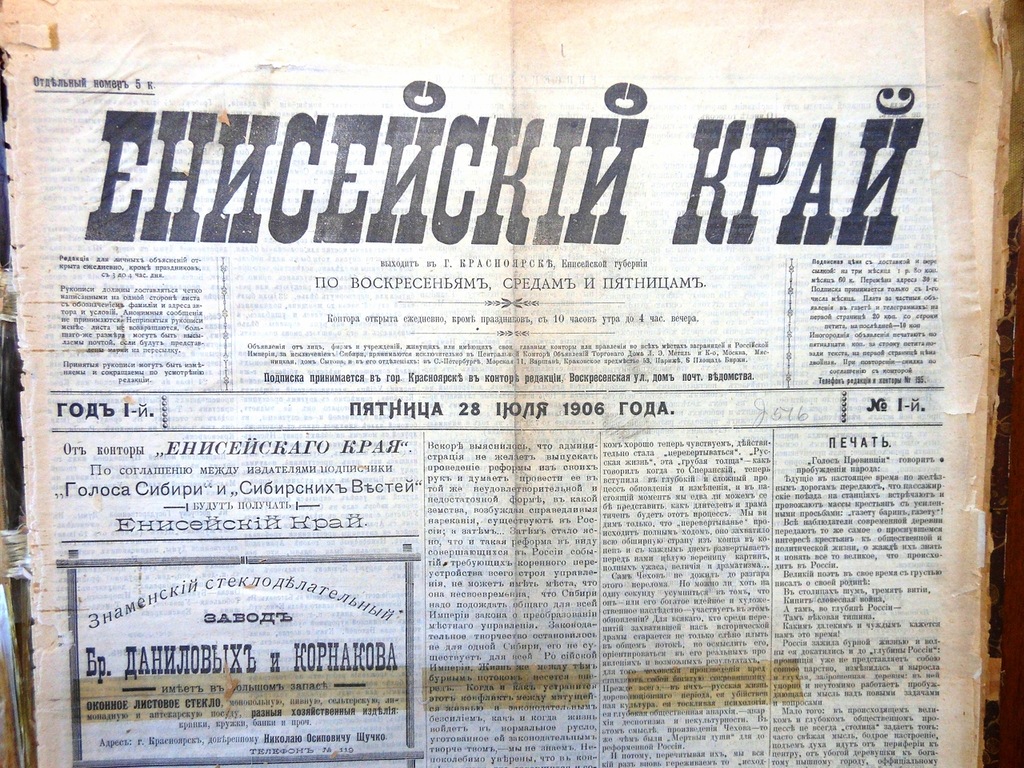 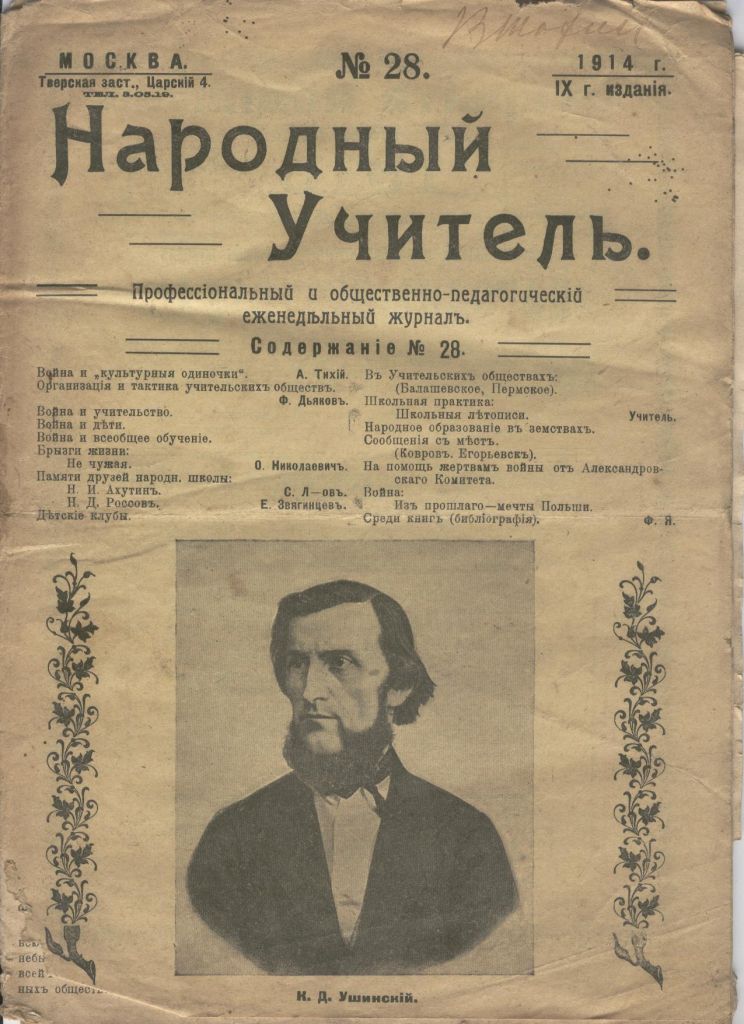 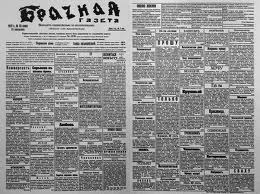 2.1 Роль прессы в дореволюционной России
Периодическая печать как явление, прямо связанное с общественно-политическим состоянием общества, четко реагирует на его запросы. Структура прессы, наличие в ней тех или иных типов изданий, определяется потребностями общества в демократических режимах или целеполагающими действиями господствующих сил при авторитарных, тоталитарных режимах.
2.2 Журнал «Нива»
Основатель: Адольф Федорович Маркс
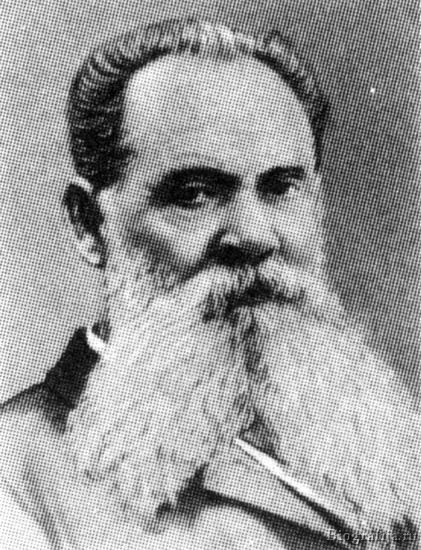 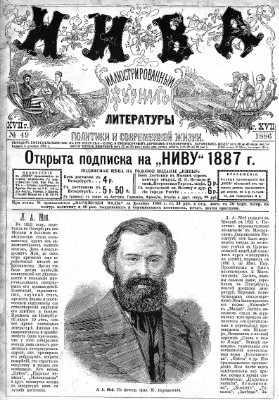 Нива – популярный русский еженедельный журнал с приложениями.
       Издавался 48 лет, c конца 1869 года по сентябрь 1918 года в издательстве А.Ф. Маркса в Петербурге.
       Журнал позиционировал себя как журнал для семейного чтения и был ориентирован, главным образом, на буржуазного и мещанского читателя.
        В журнале публиковались литературные произведения, исторические, научно-популярные и различные юбилейные очерки, репродукции и гравюры картин современных художников.
2.3 Ленинская «Искра»
Газета «Искра»             Основатель: В.И. Ленин
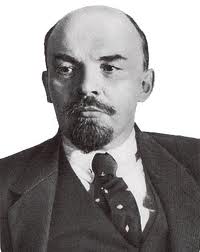 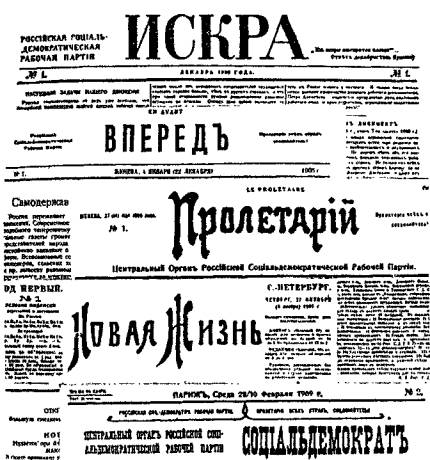 Редакция «Искры» работала в Мюнхене. Её членами были Ленин, Плеханов, Мартов, Аксельрод, Засулич,       Парвус и Потресов. Первый номер газеты вышел в Лейпциге к 11  декабря 1900 года. Первая попытка переправить «Искру» в Россию оказалась неудачной: 3000 экземпляров первого номера газеты были обнаружены на границе. Начиная со второго номера газета издавалась в типографии, находившейся на квартире Парвуса. До 1902 года газета издавалась ежемесячно, а с 1902 — каждые две недели. Тираж составлял около 8 тысяч. В апреле 1902 года, после того как германское правительство запретило издавать газету на своей территории, редакция переехала из Мюнхена в Лондон, а в 1903 году в Женеву.
1 ноября 1903 года Ленин вышел из редакции «Искры», газета перешла в руки Плеханова и его соратников — он единолично кооптировал в состав редакции В.И. Засулич, Ю.О. Мартова, А.Н. Потресова и П.Б. Аксельрода.
Заключение
Становясь средством  коллективного общения, пресса раскрывает возможность аккумуляции массовых настроений, инициации различных состояний общества в целом и его частей, а также информирования об этих состояниях. Она способствует определению общественных позиций людей, оформлению массового сознания, его изменений.
Средства массовой информации являются одним из важнейших институтов современного общества. Они выполняют многообразные функции: информируют, просвещают, рекламируют, развлекают. Очевидно, что они играют важную роль в формировании, функционировании и эволюции общественного сознания в целом. Более того, восприятие и интерпретация важнейших явлений и событий, происходящих в стране и в мире в целом, осуществляются через и с помощью СМИ.
Презентацию подготовила: студентка III курса филологического факультета,
направление «Реклама и связи с общественностью»
Павлова Марина Андреевна
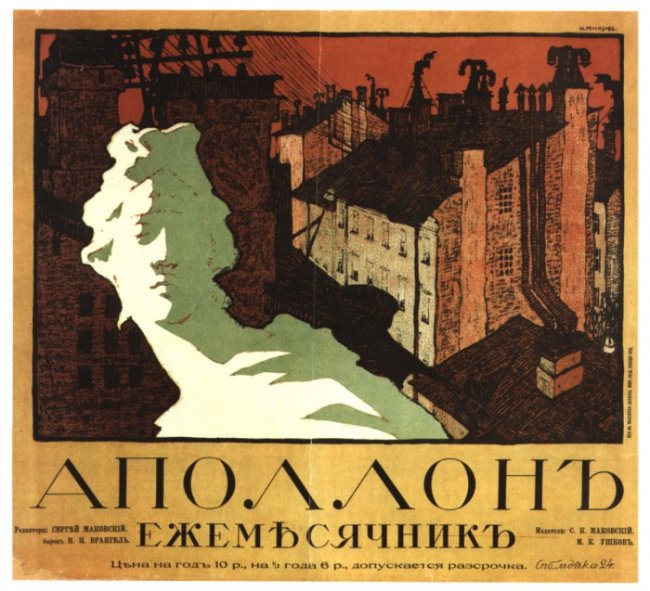